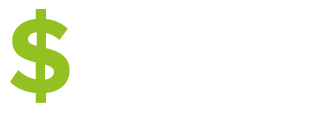 Risk & Reward of Bonds:

How Much Could You Gain or Lose?
Section 3 Risk & Reward of Bonds
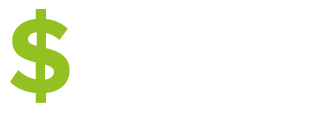 Check Excel Sheet (download)